Εξ αποστάσεως διδασκαλία
Δευτέρα 4 Μαΐου
4/5/2020
Καλημέρα, παιδάκια μου και καλή εβδομάδα!!!
Ελπίζω να περάσατε ένα ωραίο Σαββατοκύριακο…
Ακούμε όποιο παιδάκι θέλει να διαβάσει την ιστορία του.
Ανοίξτε τα βιβλία σας στη σελίδα 65 του βιβλίου Γλώσσας.
Προσέχω σε ποιον χρόνο βρίσκονται τα ρήματα και σε ποιο πρόσωπο.
Μα βέβαια, ενεστώτα!!!
Μου δείχνουν το τώρα…
Συμπληρώνω στο βιβλίο μου.
Γράφονται με ………………….
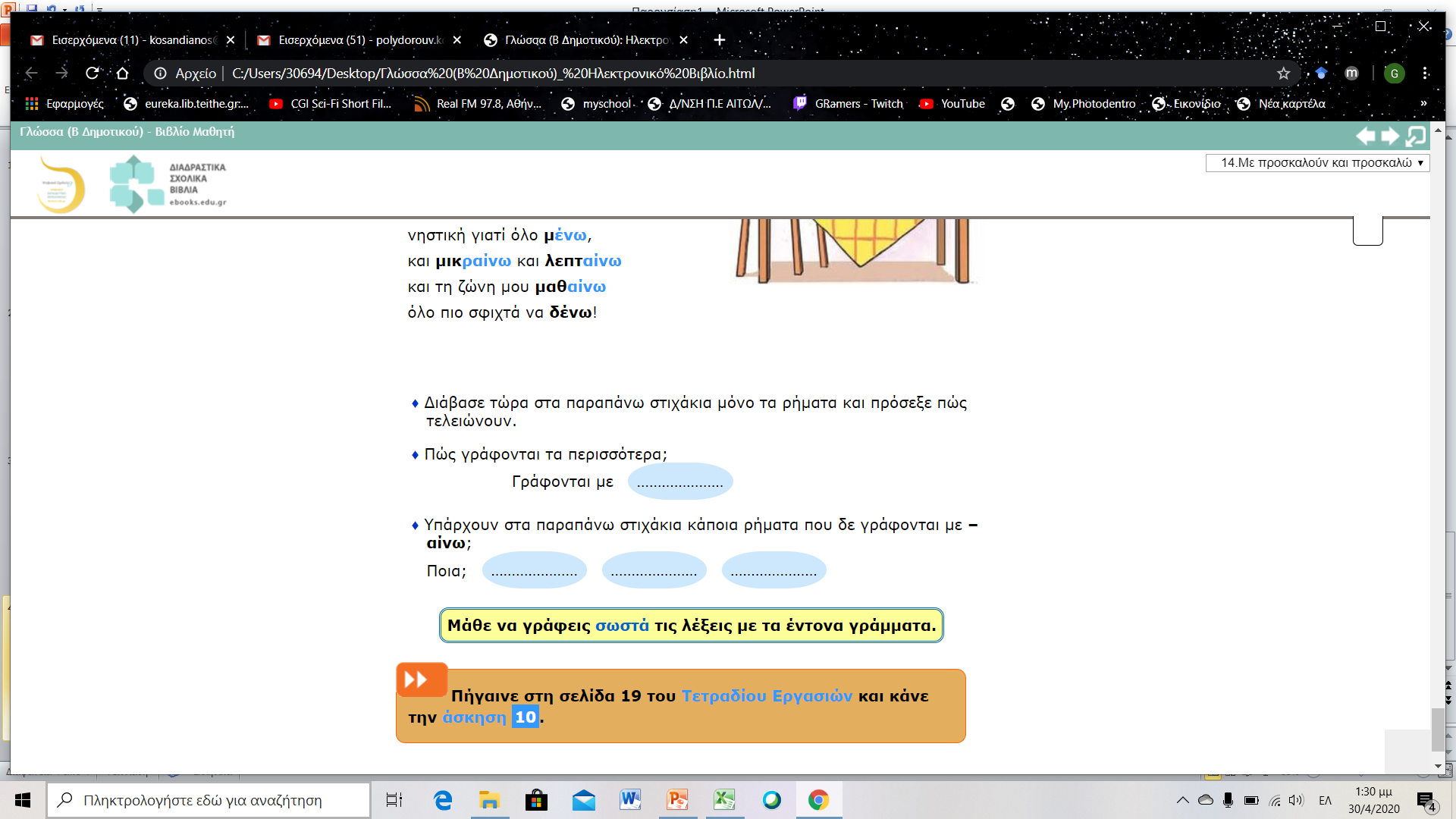 Ποια;  ______________   _______________   ________________
Γράφω στο τετράδιο Γλώσσας.
Τα ρήματα που τελειώνουν σε –αίνω , γράφονται με αι.
Π.χ. μαθαίνω,  πηγαίνω,   ανεβαίνω
Εξαιρούνται τα ρήματα: μένω, δένω, πλένω και τα ρήματα που είναι σύνθετα με αυτά. 
Π.χ. προσμένω, ξεπλένω…
Γράφω στο τετράδιο Γλώσσας.
Ελέγχω το σωστό.
http://www.edutv.gr/index.php/mathainoume-sto-spiti/mathainoume-spiti-glwssa-b6
. Πατώντας στον παραπάνω σύνδεσμο , μπορείτε να παρακολουθήσετε ένα εκπαιδευτικό video της εκπαιδευτικής τηλεόρασης , όπου εξηγεί τη δημιουργία προτάσεων.
Εδώ , τελείωσε το σημερινό μας μάθημα.
Θα βρείτε τις εργασίες σας στην πλατφόρμα e-me.
Γεια σας, παιδάκια μου!